Rotary Opens Opportunities
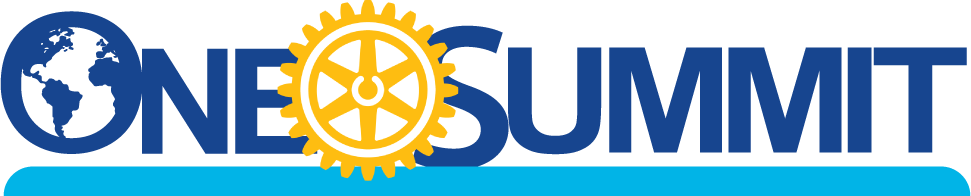 2020 – 2021

Rotary District XXXX
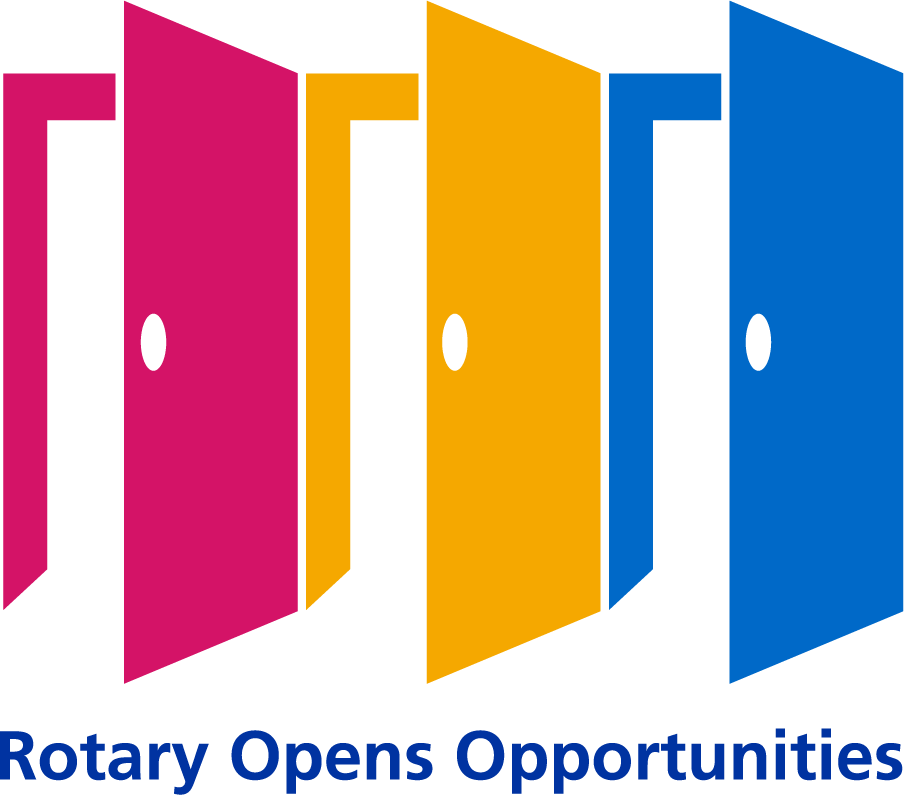 Rotary Opens Opportunities
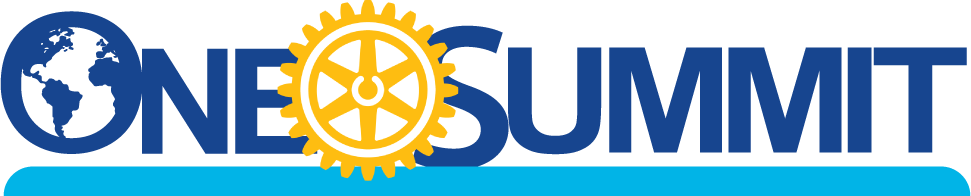 As a participant you will…
Be inspired and ready to act on One Rotary opportunities.
Gain a broader view of opportunities that come through Rotary and Rotaract.   
Understand how acting on opportunities and telling stories can help clubs increase membership and result in member retention. 
Appreciate how acting on opportunities can lead to increased giving to the Rotary Foundation and Doing Good in the World.
Understand “What’s in it for me” and “What’s in it for others.”
ONE ROTARYSTRENGTH IN ONE AREA SUPPORTS THE OTHERS
Increased membership = 
More donors/contributors
Positive public image = Increased membership
Great programs/projects  = Positive public image
More donors/contributors = Great programs/projects
3
[Speaker Notes: From NC PETS March 2017]
Rotary’s Strategic Priorities supportMembership, Public Image, & The Rotary Foundation
4
[Speaker Notes: Rotary International and your district have three strategic goals:
Support & Strengthen Clubs
Increase Humanitarian Service
Increase Public Image & Awareness

Why do these matter?
“The time is right to move toward a new vision that brings more people together, increase our image and creates lasting change around the world”]
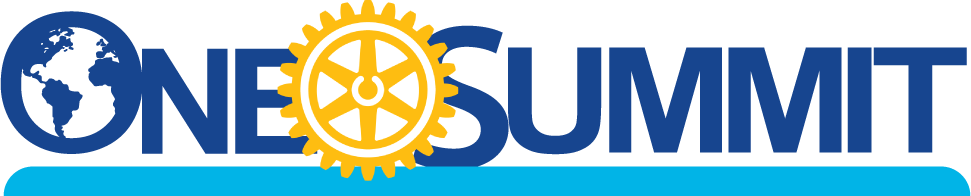 Rotary Opens Opportunities
Rotary’s Vision Statement:
Together, we see a world where people unite and take action to create lasting change — 
		across the globe,
			in our communities, 
				and in ourselves.
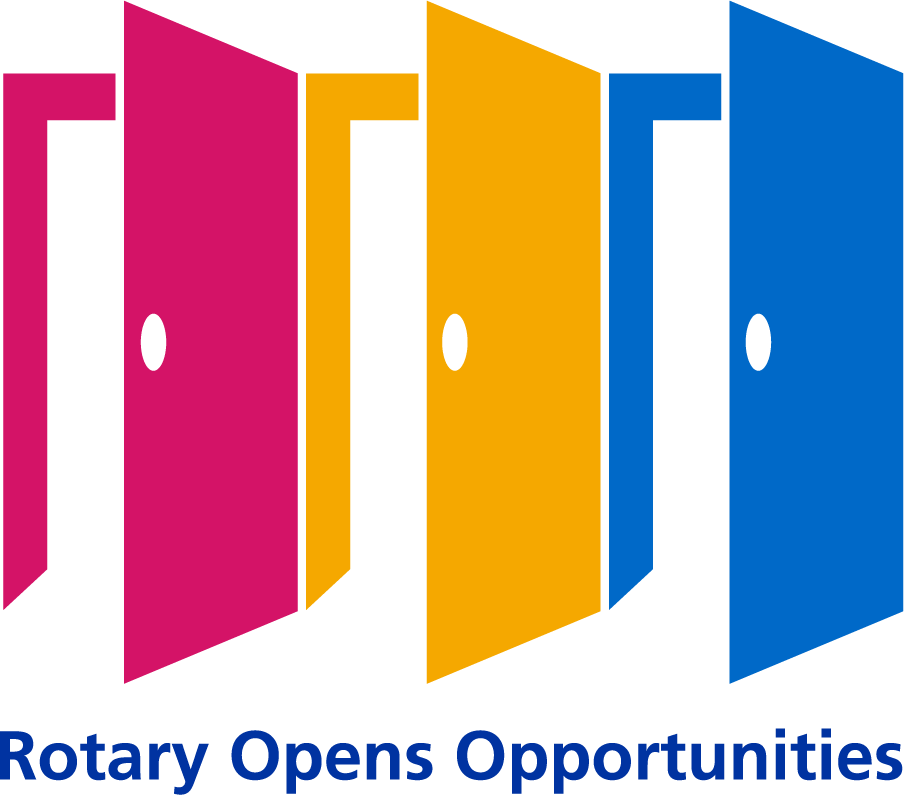 Rotary Opens Opportunities
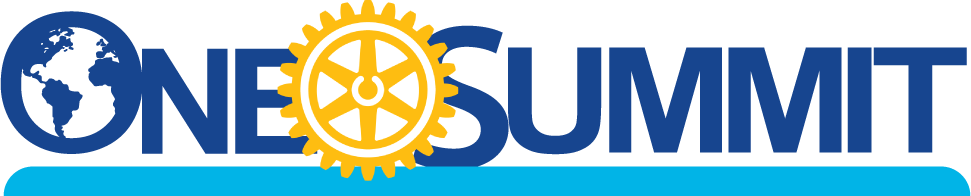 Setting the Stage
	District Governor Remarks
	Membership Chair Remarks
	The Rotary Foundation Chair Remarks
	The Public Image Chair Remarks
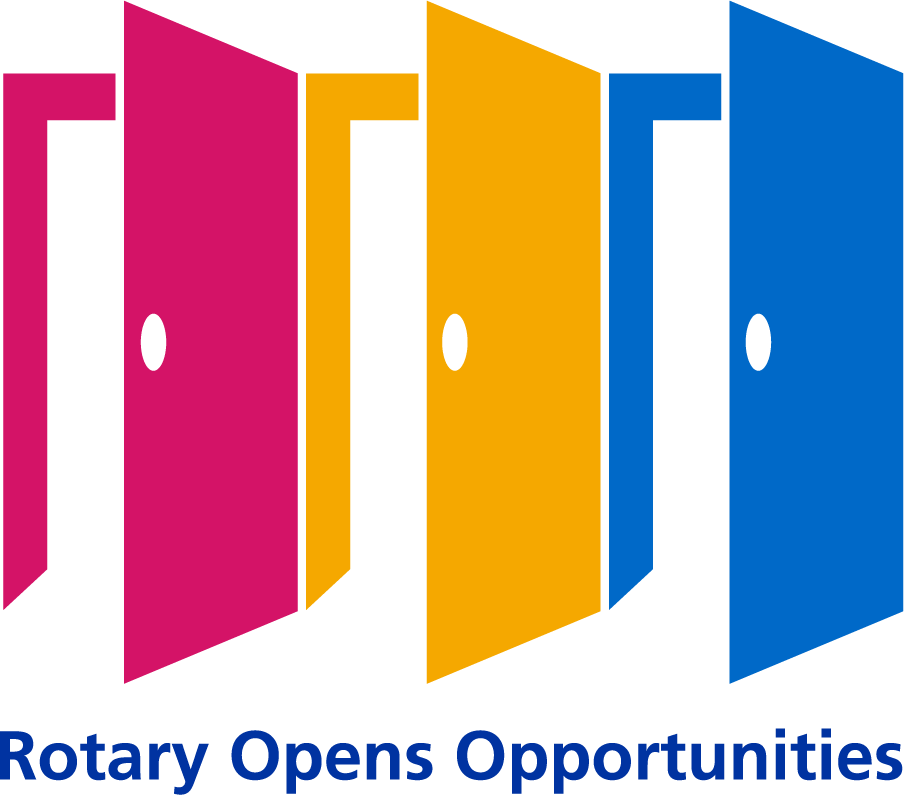 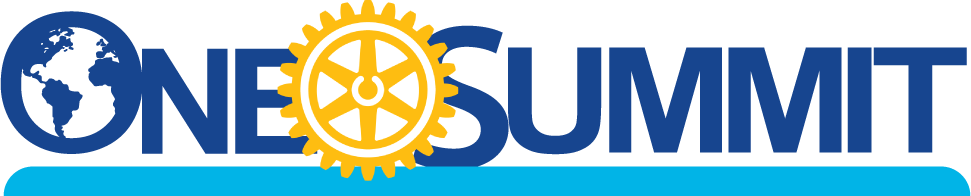 Rotary Opens Opportunities
Setting the Stage

District Governor
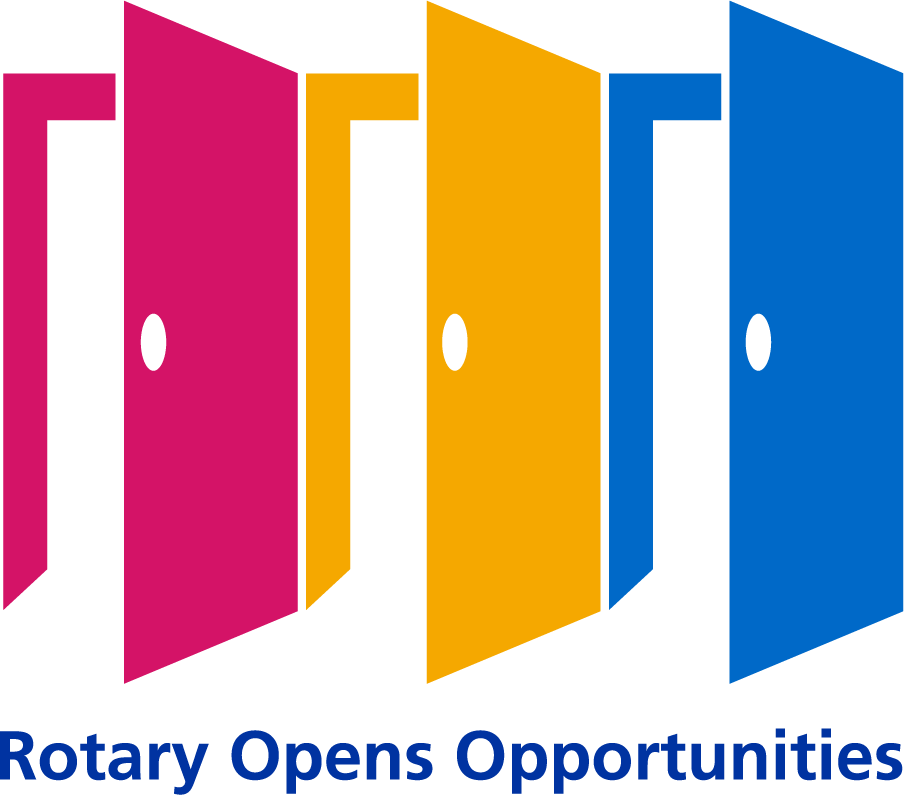 Rotary Opens Opportunities
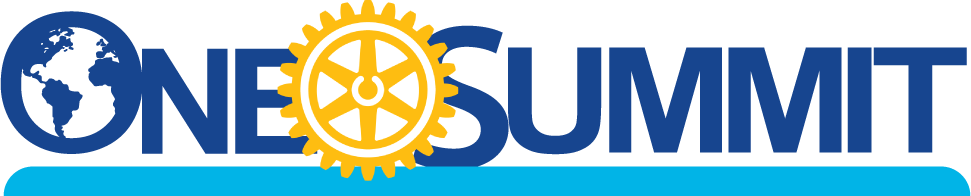 Setting the Stage

Membership Chair
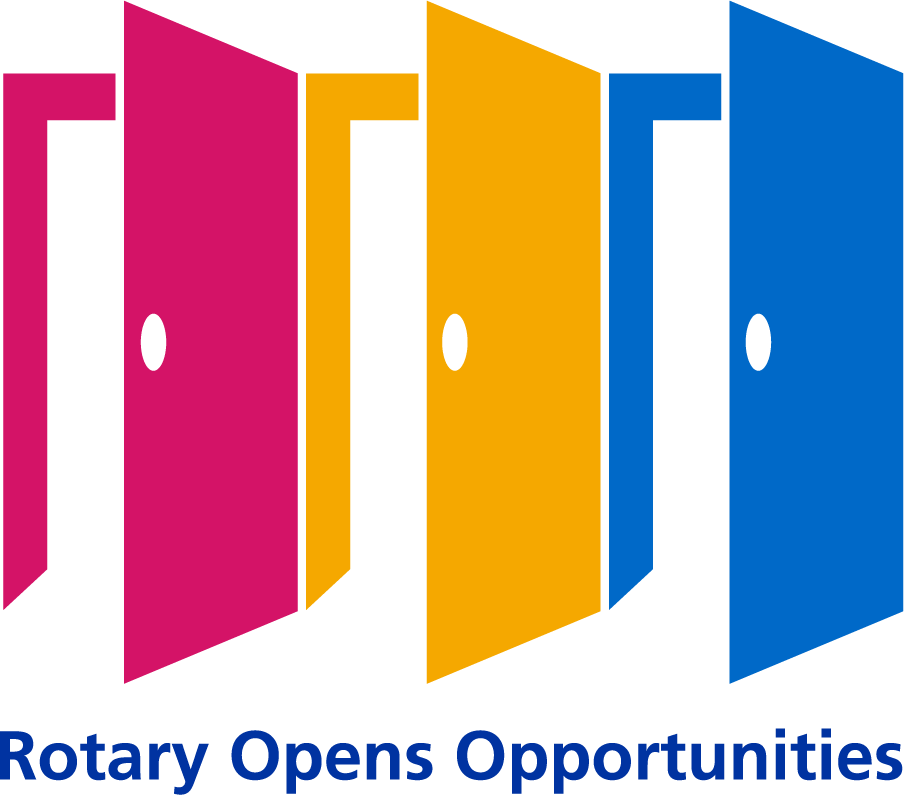 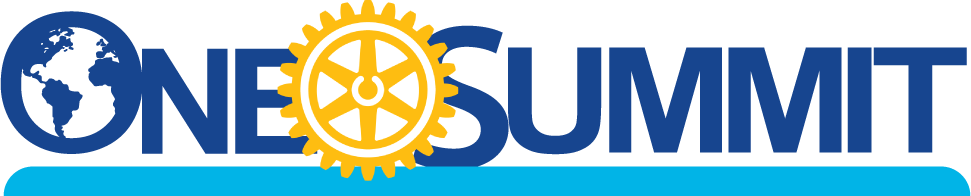 Rotary Opens Opportunities
Setting the Stage

The Rotary Foundation Chair
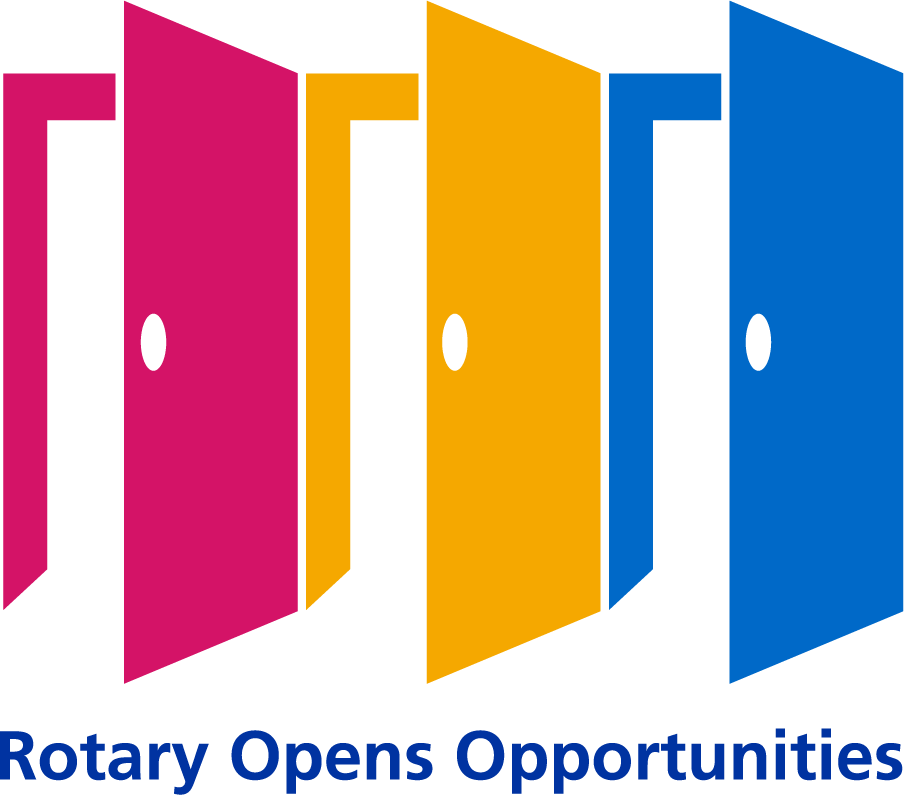 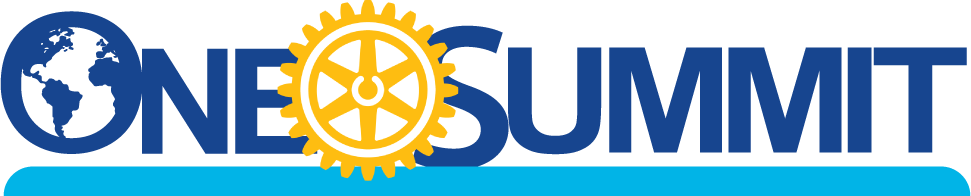 Rotary Opens Opportunities
Rotary Opens Opportunities
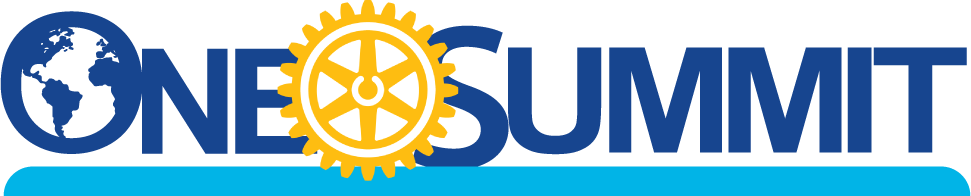 Setting the Stage

The Public Image Chair
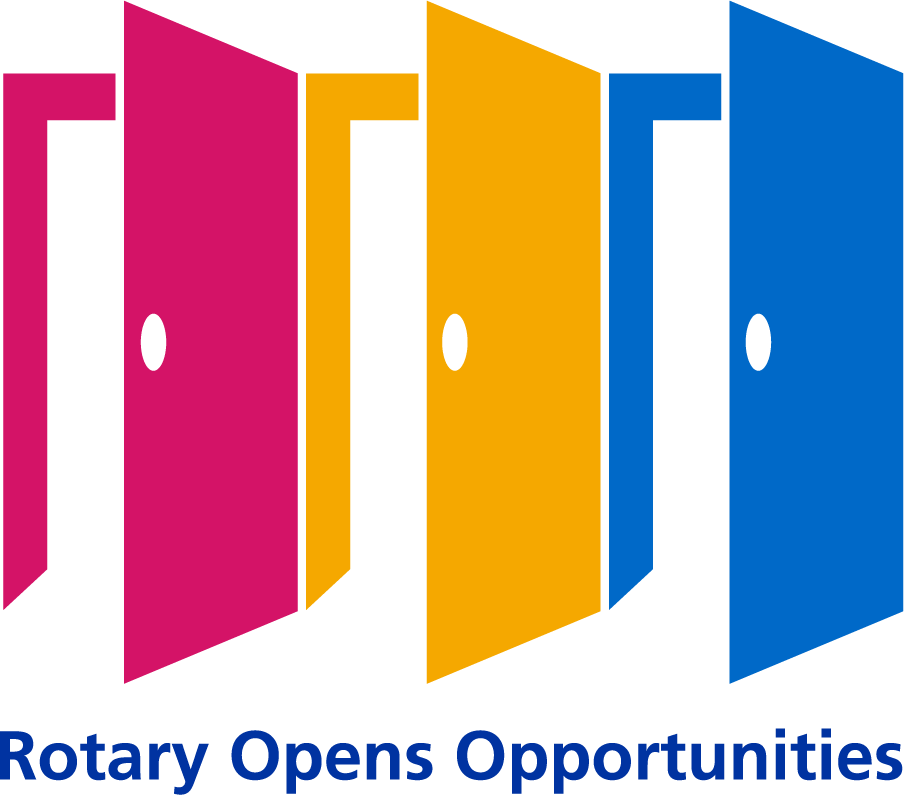 Rotary Opens Opportunities
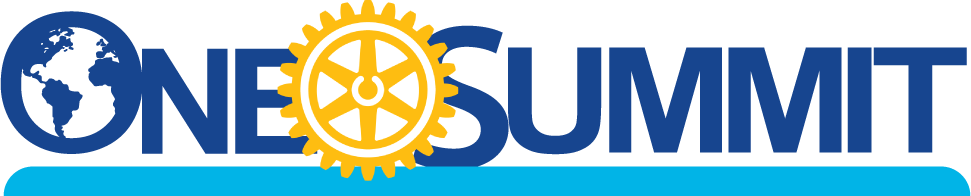 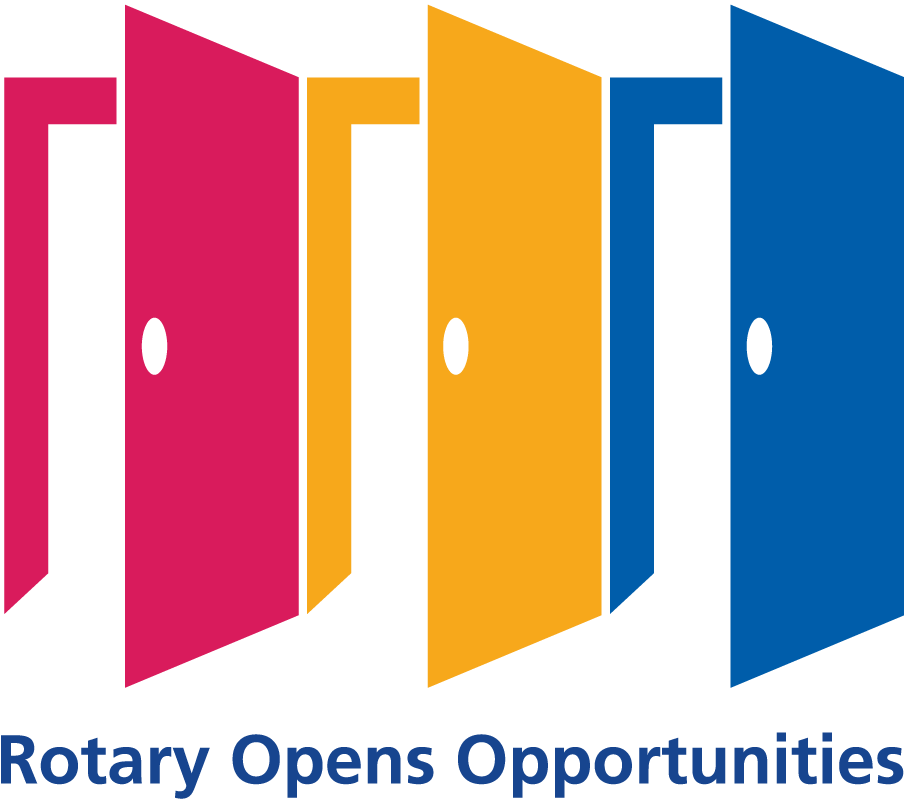 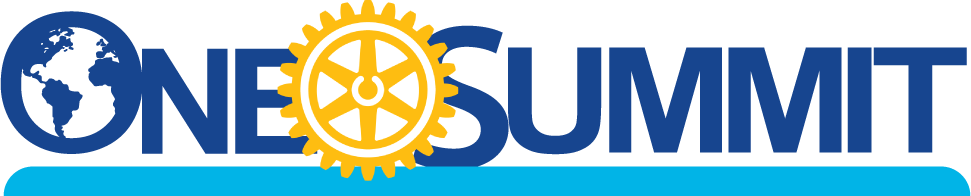 “We believe that our acts of service, big and small, create opportunities for people who need our help. We also know that every act of service will inspire and change us… Everything we do opens another opportunity for someone, somewhere.” 
2020-21 RI President Holger Knaack
Rotary Opens Opportunities
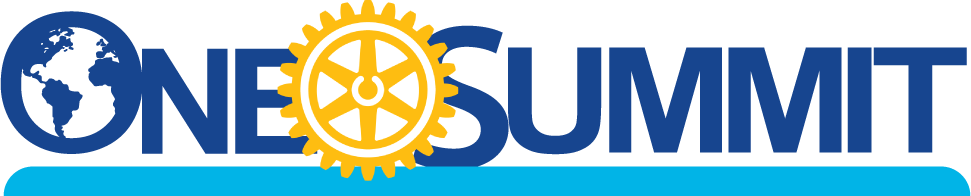 Sharing Ideas
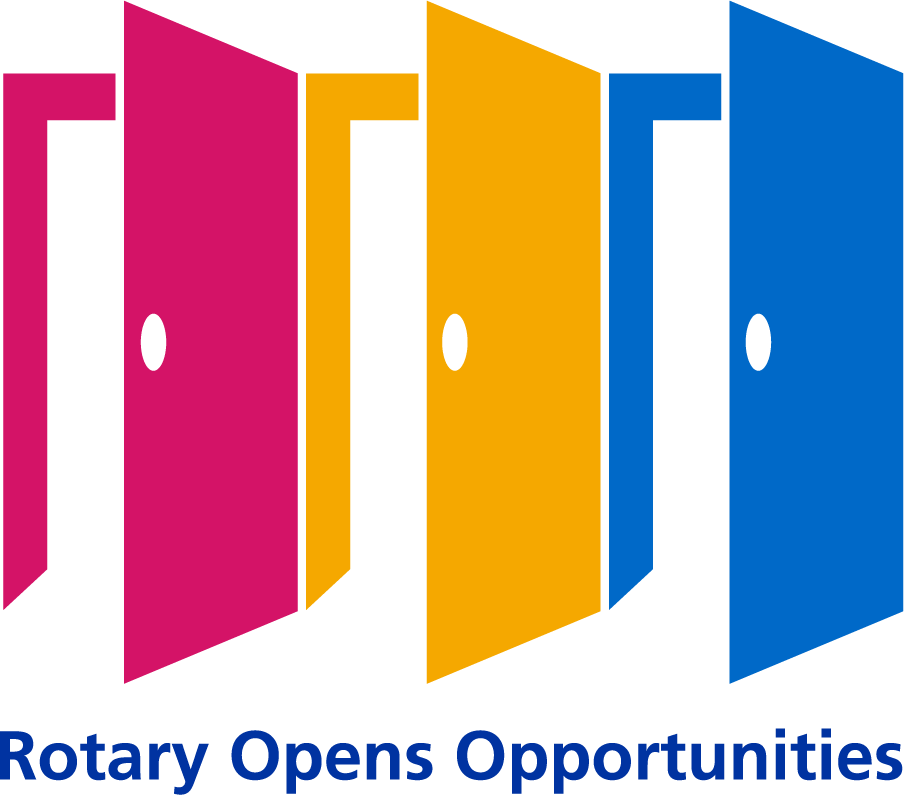 Rotary Opens Opportunities
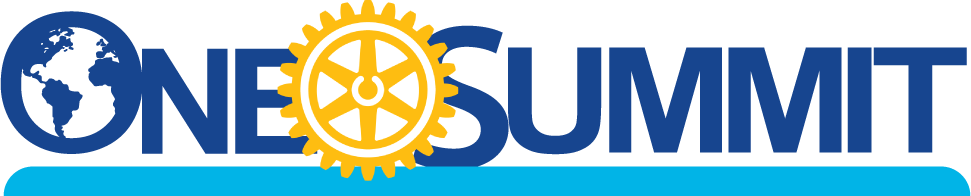 MOVING TO ACTION
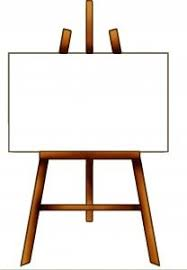 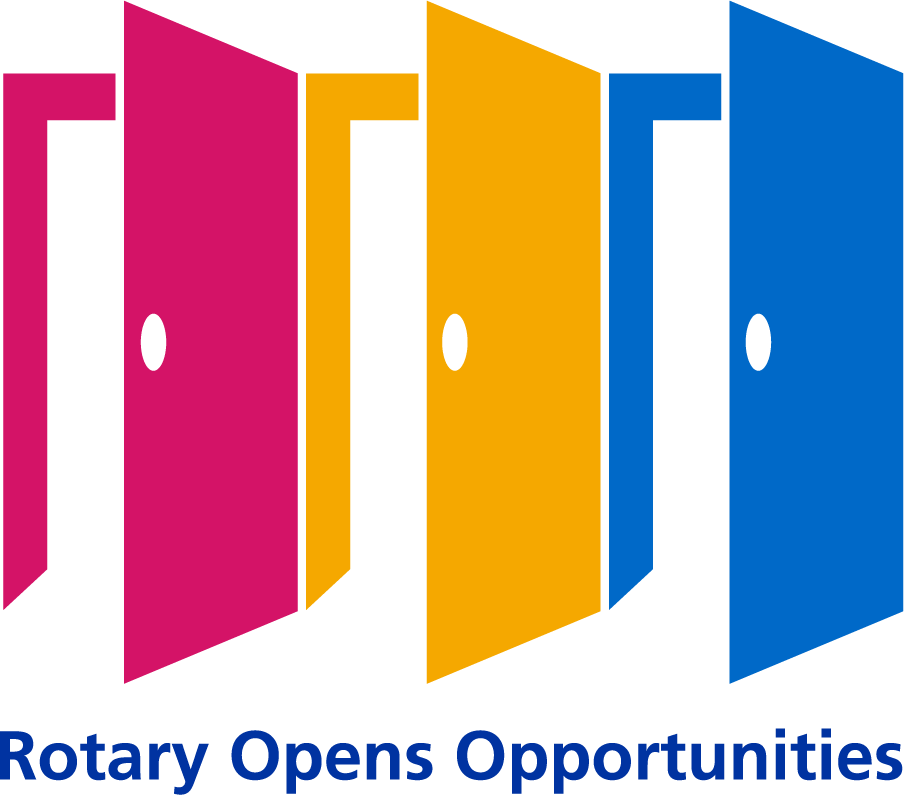 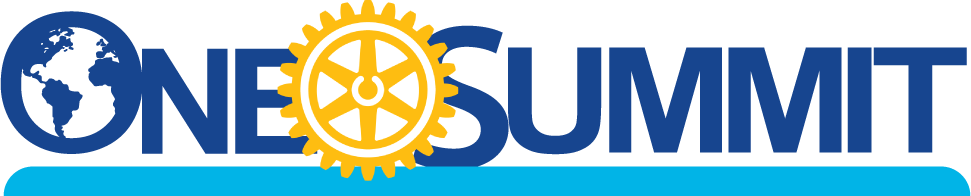 Rotary Opens Opportunities
District Contact List:
				(Insert peoples Info here, Name, Email, etc.)
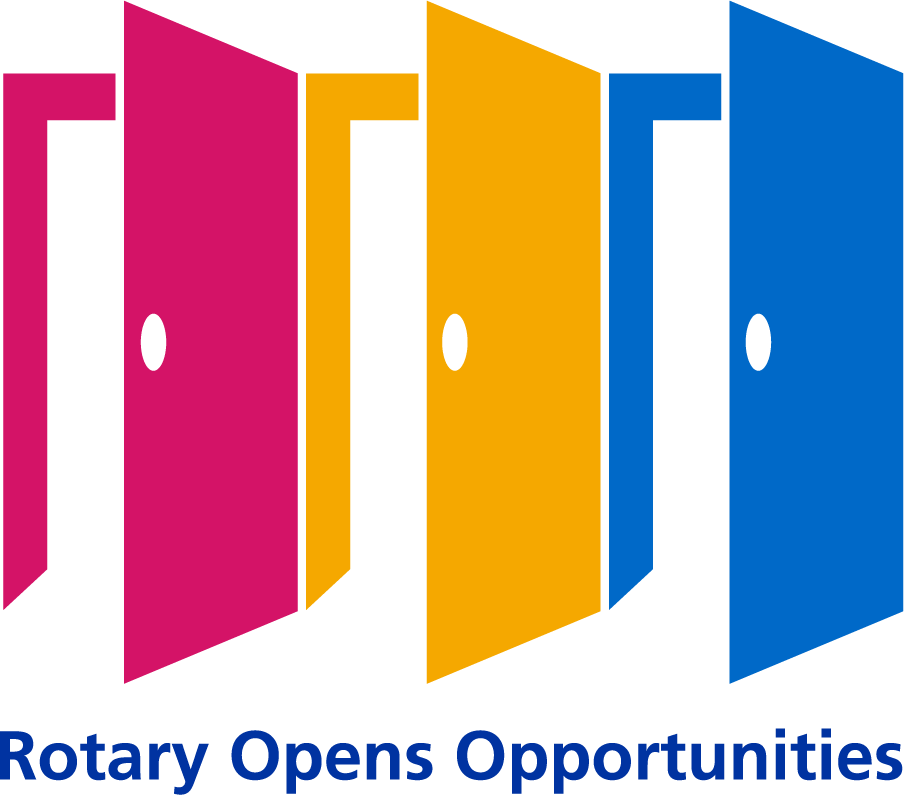 Rotary Opens Opportunities
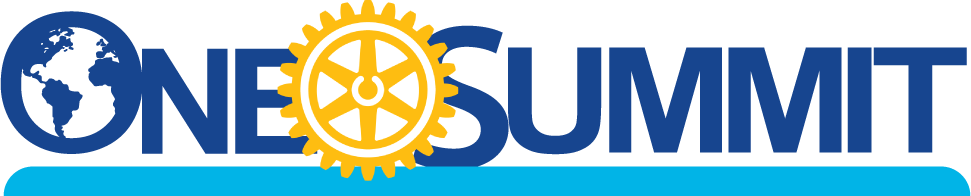 Please take a few minutes to give us your feedback on this One Rotary Summit.
Give instructions on how to….
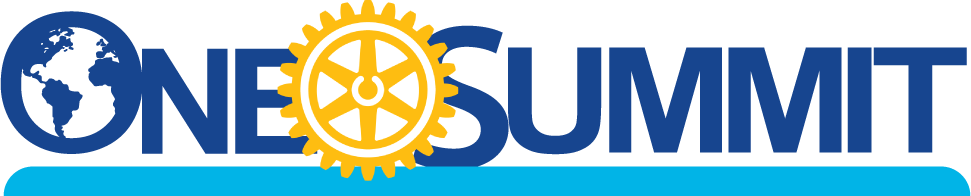 Rotary Opens Opportunities
Thanks for
Attending and 
Participating!
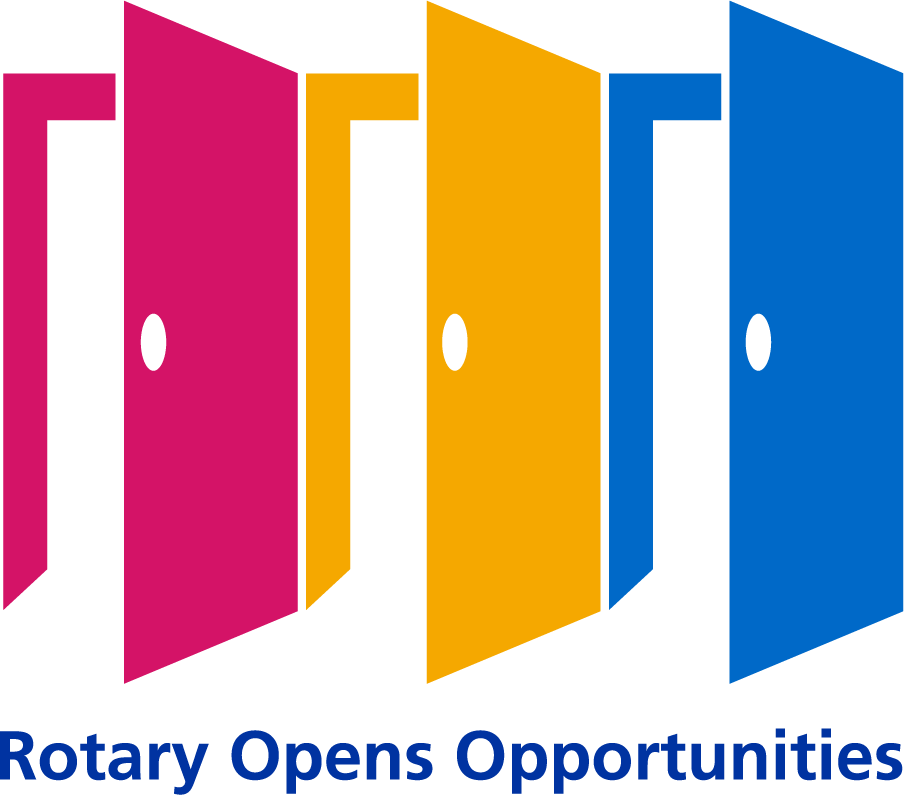 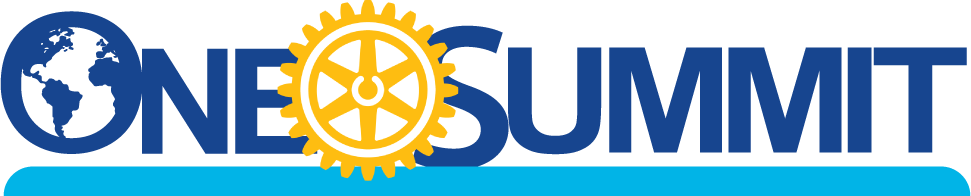 Rotary Opens Opportunities
Let’s agree to when meeting online:
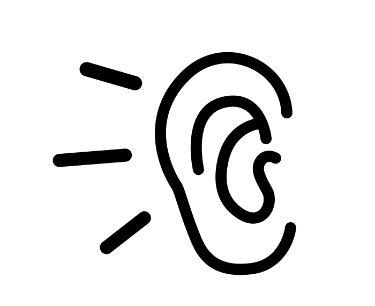 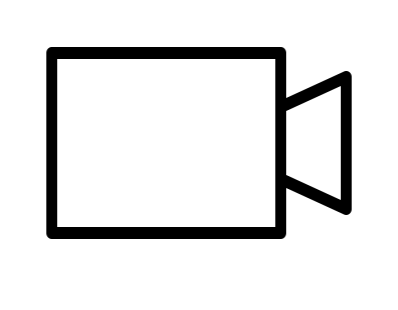 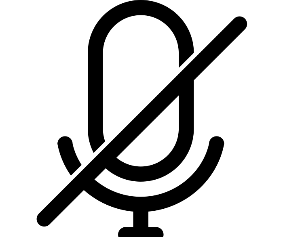 Mute when 
not talking
Turn the camera on
Be fully present
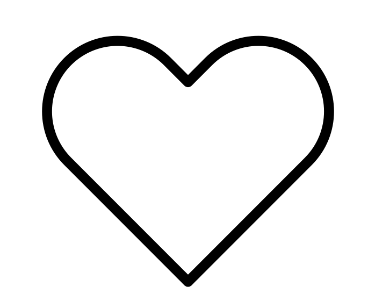 Raise hands to 
contribute or comment
Speak and listen
 with kindness
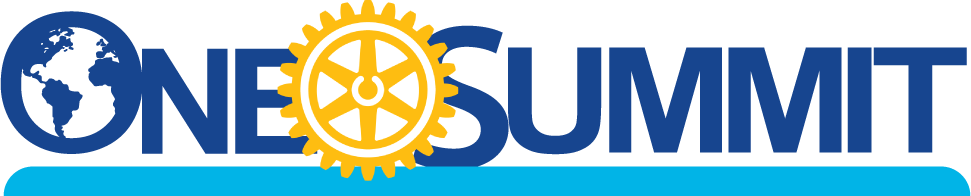 Rotary Opens Opportunities